Systems of Classification
Subtitle
Linnaeus System of classification
He published his best known Species plantarum in 1753
The system of Linnaeus, very simple in its application, recognized 24 classes, mostly on the basis of stamens
These classes were further subdivided on the basis of carpel characteristics into orders such as Monogynia, Digynia, etc
The Linnaean classification remained dominant for a long time. The 5th edition of Species plantarum appeared as late as in 1797-1805, greatly enlarged and edited by C.L. Wildenow in four large volumes.
Linnaeus System of classification
(i) a generic name;
(ii) a polynomial descriptive phrase or phrase-name  commencing with generic name and of up to twelve words intended to serve as description of the species

(iii) a trivial name or specific epithet on the margin;
(iv) synonyms with reference to important earlier literature
 (v) habitats and countries
Linnaeus system of classification
Linnaeus System of classification
Linnaeus system of classification
George Bentham & Sir J.D. Hooker
The system of classification of seed plants presented by Bentham and Hooker, two English botanists, represented the most well developed natural system.
The classification was published in a three-volume work Genera plantarum (1862-83).
 GeorgeBentham (1800-1884) was a self-trained botanist 
He published Flora of British India in 7 volumes (1872-97), Student’ Flora of the British Islands (1870) and also revised later editions of Handbook of British Flora, which remained a major British Flora until 1952.
Merits of bentham and hooker’s system
The fact notwithstanding that the system does not incorporate phylogeny and is more than 100 years old, it still enjoys a reputation of being a very sound system of classification, owing to the following merits:
1. The system has great practical value for identification of plants. It is very easy to follow for routine identification.
2. The system is widely followed for the arrangement of specimens in the herbaria of many countries, including Britain and India.
3. The system is based on a careful comparative examination of actual specimens of all living genera of seed plants and is not a mere compilation of known facts.
4. Unlike de Candolle, the Gymnosperms are not placed among dicots but rather in an independent group.
5. Although the system is not a phylogenetic one, Ranales are placed in the beginning of Dicotyledons. The group Ranales (in the broader sense including families now separated under order Magnoliales) is generally regarded as primitive by most of the leading authors.
6. Dicotyledons are placed before the Monocotyledons, a position approved by all present-day authors.
7. The description of families and genera are precise. Keys to the identification are very useful. Larger genera have been divided into subgenera in order to facilitate identification.
8. The arrangement of taxa is based on overall natural affinities decided on the basis of morphological features, which can be easily studied with the naked eye or with a hand lens.
9. Although a few important characters have been chosen to name a few groups, the grouping itself is based on combination of characters, rather than any single character in the majority of cases. Thus, although Delphinium has fused petals, it has been kept in Ranunculaceae along with the related genera and placed in Polypetalae. Similarly, some gamopetalous genera of Cucurbitaceae are retained along with the polypetalous ones and placed in Polypetalae.
10. Heteromerae is rightly placed before Bicarpellatae
Demerits
The system being pre-Darwinian in approach, suffers from the following drawbacks:
1. The system does not incorporate phylogeny, although it was published after Darwin published his evolutionary theory.
2. Gymnosperms are placed between Dicotyledons and Monocotyledons, whereas their proper position is before the former, as they form a group independent from angiosperms
3. Monochlamydeae is an unnatural assemblage of taxa, which belong elsewhere. The creation of this group has resulted in the separation of many closely-related families
4. In Monocotyledons, Liliaceae and Amaryllidaceae are generally regarded as closely related and often included in the same order, some authors, including Cronquist merging Amaryllidaceae with Liliaceae. In this system they are placed under different series, Amaryllidaceae under Epigynae and Liliaceae under Coronarieae.
5. Unisexuales is a loose assemblage of diverse families, which share only one major character, i.e. unisexual flowers. Cronquist (1988) separates these families under two distinct subclasses Hamamelidae and Rosidae and Takhtajan (1987) under Hamamelididae and Dilleniidae.
6. Bentham and Hooker did not know the affinities of the families placed under Ordines anomali, and the families were tentatively grouped together. Cronquist (1988) and Takhtajan (1987) place Ceratophyllaceae under subclass Magnoliidae and the other three under Dilleniidae.
7. Many large families, e.g. Urticaceae, Euphorbiaceae, Liliaceae and Saxifragaceae, are unnatural assemblages and represent polyphyletic groups. These have rightly been split by subsequent authors into smaller, natural and monophyletic families.
8. Orchidaceae is an advanced family with inferior ovary and zygomorphic flowers, but the family is placed toward the beginning of Monocotyledons
9. In Gamopetalae, Inferae with an inferior ovary is placed before the other two series having a superior ovary. The inferior ovary is now considered to have been derived from a superior ovary.
10. The system divides angiosperms into dicotyledons and monocotyledons, whereas the modern phylogenetic systems place paleoherb families andMagnoliids before monocotyledons and Eudicots.
Engler and Prantl system
This is a system of classification of the entire plant kingdom, proposed jointly by two German botanists: Adolph Engler (1844-1930)
Karl A. E. Prantl (1849- 1893). The classification was published in a monumental work Die Natürlichen pflanzenfamilien in 23 volumes (1887-1915).
The system is commonly known under
Engler’s name, who first published classification up to the family level under the title Syllabus der pflanzenfamilien in 1892. 
This scheme was constantly revised by Engler and continued by his followers after his death, the latest 12th edition appearing in 2 volumes, 1954 (ed. H. Melchior and E. Werdermann) and 1964 (ed. M. Melchior).
Engler and Prantl system
This system, often considered the beginning in phylogenetic schemes, was not strictly phylogenetic in the modern sense.
 It was an arrangement of linear sequence starting with the simplest groups and arranged in the order progressing complexity. In doing so, unfortunately, Engler misread angiosperms, where in many groups, the simplicity is a result of evolutionary reduction
The system, however, had significant improvements over Bentham and Hooker: Gymnosperms were placed before angiosperms, group Monochlamydeae was abolished and its members distributed along with their polypetalous relatives, and many large unnatural families were split into smaller natural families
Engler and Prantl system
The placement of monocots before dicots, another change made by this system did not, however, get subsequent support.
 The placement of the so-called group Amentiferae comprising families Betulaceae, Fagaceae, Juglandaceae, etc. in the beginning of dicots, also did not find much subsequent support.
Engler and Prantl system
Plant Kingdom Division 1. } .........Thallophytes 
Division 11. }
Division 12. ............ Embryophyta Asiphonogama
                 Subdivision 1. Bryophyta
                    Subdivision 2. Pteridophyta
Division 13. ........... Embryophyta Siphonogama
    Subdivision 1. Gymnospermae
    Subdivision 2. Angiospermae
Engler and Prantl system
Class 1. Monocotyledoneae—11 orders, 45 families
    Order 1. Pandanales (first family Pandanaceae)
    Order 11. Microspermae (last family Orchidaceae)
Class 2. Dicotyledoneae— 44 orders, 258 families
 Subclass 1. Archichlamydeae (petals absent or free)—33 orders, 201 families
Order 1. Verticillatae (family Casuarinaceae only))
Engler and Prantl system
Order 33. Umbelliflorae (Last family Cornaceae)
Subclass 2. Metachlamydeae (petals united)—
11 orders, 57 families
Order 34. Diapensiales (family Diapensiaceae only) .......................
Order 44. Campanulatae (Last family Compositae)
Engler and Prantl system  (Merits)
The classification of Engler and Prantl has the following improvements over that of Bentham and Hooker:
1. This was the first major system to incorporate the ideas of organic evolution, and the first major step towards phylogenetic systems of classification
2. The classification covers the entire plant kingdom and provides description and identification keys down to the level of family (in Syllabus der pflanzenfamilien), genus (in Die Natürlichen pflanzenfamilien) and even species for large number of familie (in Das pflanzenreich). Valuable illustrations and information on anatomy and geography are also provided
Engler and Prantl system  (Merits)
3. Gymnosperms are separated and placed before angiosperms.
4. Many large unnatural families of Bentham and Hooker have been split into smaller and natural families
 The family Urticaceae is thus split into Urticaceae, Ulmaceae and Moraceae
5. Abolition of Monochlamydeae has resulted in bringing together severa closely related families
Family Illecebraceae is merged with Caryophyllaceae. Chenopodiaceae and Caryophyllaceae are placed in the same order, Centrospermae
Engler and Prantl system  (Merits)
6. Compositae in dicots and Orchidaceae in monocots are advanced families with inferior ovary, zygomorphic and complex flowers.
 These are rightly placed towards the end of dicots and monocots, respectively Several recent systems of classification place monocots before true dicots (eudicots)
8. Consideration of gamopetalous condition as advanced over polypetalous condition is in line with current phyletic views.
Engler and Prantl system  (Merits)
9. The classification, being very thorough has been widely used in textbooks, Floras and herbaria around the world.
10. The terms cohort and natural order have been replaced by the appropriate terms order and family, respectively
Closely related families Liliaceae and Amaryllidaceae have been brought under the same order Liliiflorae
Engler and Prantl system (Demerits)
With better understanding of the phylogenetic concepts in recent years, many drawbacks of the system of Engler and Prantl have come to light. 
These primarily result from the fact that they applied the concept of ‘simplicity representing primitiveness’ even to the angiosperms, where evolutionary reduction is a major phenomenon, not commonly seen in the lower groups. 
The major drawbacks of the system include:
Engler and Prantl system (Demerits)
1. The system is not a phylogenetic one in the modern sense. Many ideas of Engler are now outdated
2. Monocotyledons are placed before Dicotyledons. In the recent systems, paleoherbs and sometimes Magnoliidsare placed before monocots
3. The so called Amentiferae including such families as Betulaceae, Juglandaceae and Fagaceae with reduced unisexual flowers, having few floral members and borne in catkins, were considered primitive
It has been established from studies on wood anatomy, palynology and floral anatomy that Amentiferae is an advanced groupThe simplicity of flowers is due to evolutionary reduction and not primitiveness
Engler and Prantl system (Demerits)
4.Dichlamydeous forms (distinct calyx and corolla) were considered to have evolved from the monochlamydeous forms (single whorl of perianth). This view is not tenable
5. Angiosperms were considered a polyphyletic group. Most of the recent evidence points towards monophyletic origin
6. Araceae in Monocotyledons are now believed to have evolved from Liliaceae. In this classification, Araceae are included in the order Spathiflorae which is placed before Liliiflorae, including family Liliaceae
Engler and Prantl system (Demerits)
7. Helobiae (including families Alismaceae, Butomaceae and Potamogetonaceae) is a primitive group, but in this classification it is placed after Pandanales, which is a relatively advanced group
8. Derivation of free central placentation from the parietal placentation, and of the latter from axile placentation is contrary to the evidence from floral anatomy
Free central placentation is now believed to have evolved from axile placentation through the disappearance of septa.
Engler and Prantl system (Demerits)
9. Ranales (in the broader sense-s. l.) are now considered as a primitive group with bisexual flowers, spirally arranged floral parts and numerous floral members. 
In this classification, they are placed much lower down, after Amentiferae.
10. Family Liliaceae of Engler and Prantl is a large unnatural assemblage, which has been split into several smaller monophyletic families like Liliaceae, Alliaceae, Asparagaceae, Asphodelaceae in the recent classification of Judd et al. (2002), APG II (2003) and Thorne (2006)
Takhtajan system of classificaton
Armen Takhtajan (1910–2009) was a leading Russian plant taxonomist
Division. Magnoliophyta- 2 classes, 17 subclasses, 71 superorders, 232 orders, 589 families (2 classes, 12 subclasses, 53 superorders, 166 orders, 533 families in 1987 classification); estimated genera-13,000, species-2,50,000
Class 1. Magnoliopsida (Dicotyledons)- 11 subclasses, 55 superorders, 175 orders, 458 families (8 subclasses, 37 superorders, 128 orders, 429 families in 1987 classification); estimated genera- 10,000, species- 1,90,000
Subclass 
1. Magnoliidae
2. Nymphaeidae*
3. Nelumbonidae*
4. Ranunculidae
5. Caryophyllidae

6. Hamamelididae 7. Dilleniidae
8. Rosidae
9. Cornidae*
10. Asteridae
11. Lamiidae
Class 2. Liliopsida (Monocotyledons)-6 subclasses, 16 superorders, 57 orders and 131families (4 subclasses, 16 superorders, 38 orders, 104 families in 1987classification); estimated genera-3,000, species- 60,000
Subclass
 1. Liliidae
2. Commelinidae*
3. Arecidae
4. Alismatidae
5. Triurididae
6. Aridae*
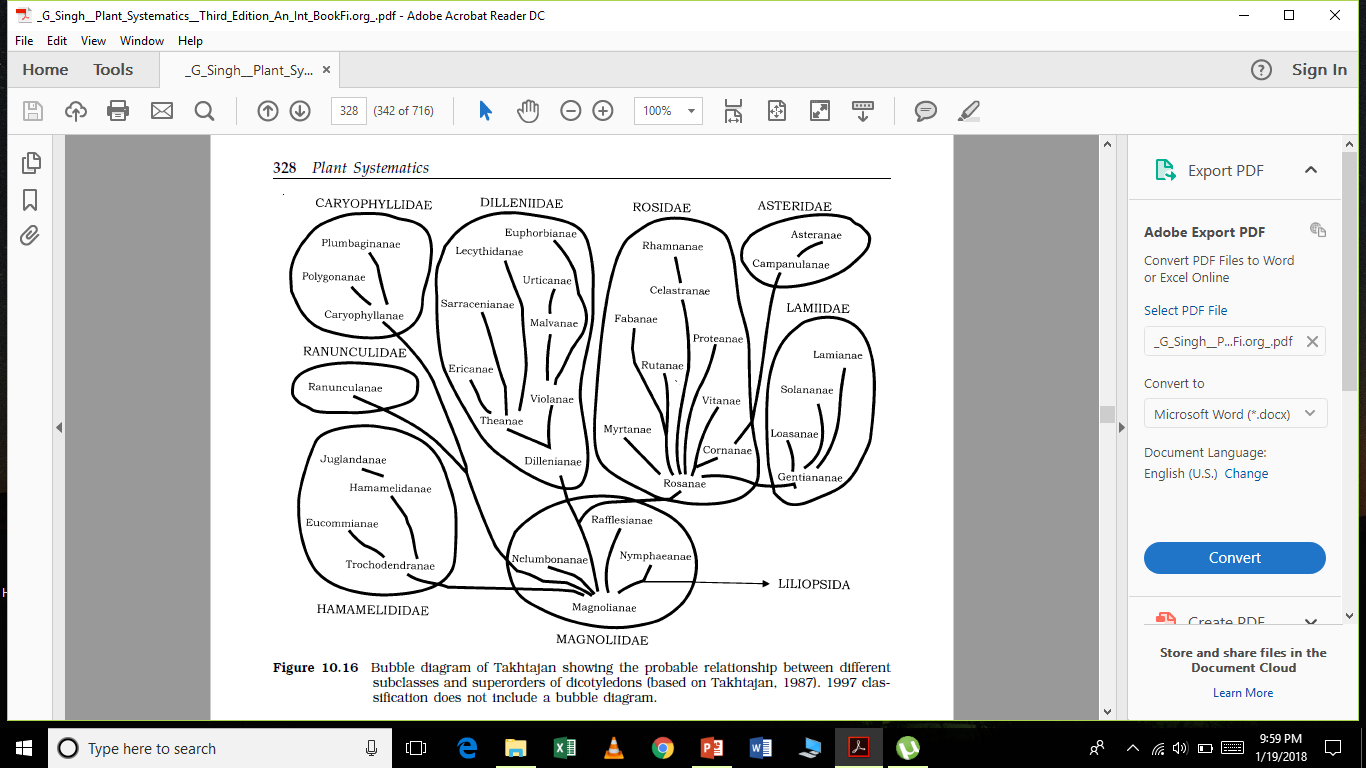 Merits
The latest classification of Takhtajan (1997) shows several improvements in light of recent information on phylogeny and phenetics. Many merits achieved in the earlier versions have also been retained in the latest revision. The major achievements of this system include:
A general agreement with the major contemporary systems of Cronquist, Dahlgren and Thorne (earlier version up to 1992) and incorporation of phylogenetic as well as phenetic information for the delimitation of orders an families. 
Thegenus Nelumbo was earlier placed in the family Nymphaeacea under Nymphaeales.
Takhtajan separated it to Nelumbonaceae under the order Nelumbonales on the basis of the occurrence of tricolpate pollen grains, embryo structure, absence of laticifers and chromosome morphology 
He finally separated it to a separate superorder Nelumbonanae under the distinct subclass Nelumbonidae
2. The system is more phylogenetic than that of Hutchinson and other earlier authors and is based on now widely accepted phylogenetic principles
3. The derivation of Monocotyledons from the terrestrial hypothetical extinct group of Magnoliidae (often called proangiosperms), is largely favoured, as also the view that Alismatales and Nymphaeales represent ancient side branches and have a common origin
4. Abolition of artificial group names Polypetalae, Gamopetalae, Lignosae, Herbaceae etc. has resulted in more natural grouping of taxa
5. Nomenclature is in accordance with the International Code of Botanical Nomenclature, even up to the level of division
6. Clifford (1977) from numerical studies has largely supported the division of Monocotyledons into subclasses
7. The placement of Magnoliidae as the most primitive group of angiosperms, Dicotyledons before Monocotyledons, Magnoliales at the beginning of Magnoliopsida, finds general agreement with other authors
Demerits
With the latest revision of his classification in 1997, Takhtajan attempted to remove deficiencies in the earlier versions of his system. The critical appraisal of his latest version, in future, may bring out some further drawbacks. The following limitations of the system can be recorded:
The system, although very sound and highly phylogenetic, is not helpful for identification and for adoption in herbaria, as it provides classification only up to the family level. 
Also, keys to the identification of taxa are not provided
demerits
2. Takhtajan suggested that smaller families are more ‘natural’. According to Stevens (2003), this is incorrect. 
Monophyletic groups that include fewer taxa—Takhtajan’s smaller families— do not necessarily have more apomorphies, even if all members of such groups are certainly likely to have more features in general in common
The monocotyledons are placed after dicotyledons, whereas the recent classifications place them between primitive angiosperms and the eudicots
Cronquist system of classification
Division. Magnoliophyta- 2 classes, 11 subclasses, 83 orders and 386 families; 219,300 species
Class 1. Magnoliopsida (Dicotyledons)- 6 subclasses, 64 orders, 320 families; 169,400 species
Subclass 1. Magnoliidae
 (12 orders: Magnoliales, Laurales, Piperales, Aristolochiales, Illiciales, Nymphaeales, Ranunculales and Papaverales)
2. Hamamelidae (11 orders: Trochodendrales, Hamamelidales, Daphniphyllales, Didymelales, Eucommiales, Urticales, Leitneriales, Juglandales, Myricales, Fagales and Casuarinales)
3. Caryophyllidae (3 orders: Caryophyllales, Polygonales and Plumbaginales)
4. Dilleniidae (13 orders: Dilleniales, Theales, Malvales, Lecythidales, Nepenthales, Violales, Salicales, Capparales, Batales, Ericales, Diapensiales, Ebenales and Primulales)
Rosidae (18 orders: Rosales, Fabales, Proteales, Podostemales, Haloragales, Myrtales, Rhizophorales, Cornales, Santalales, Rafflesiales, Celastrales, Euphorbiales, Rhamnales, Linales, Polygalales, Sapindales, Geraniales and Apiales)
6. Asteridae (11 orders: Gentianales, Solanales, Lamiales Callitrichales, Plantaginales, Scrophulariales, Campanulales, Rubiales, Dipsacales Calycerales and Asterales
Class 2. Liliopsida (Monocotyledons)- 5 subclasses, 19 orders, 66 families; 49,900 species
Subclass 1. Alismatidae (4 orders: Alismatales, Hydrocharitales, Najadales, and Triuridales)
2. Arecidae (4 orders: Arecales, Cyclanthales, Pandanales and Arales)
3. Commelinidae (7 orders: Commelinales, Eriocaulales, Restionales, Juncales, Cyperales, Hydatellales and Typhales)
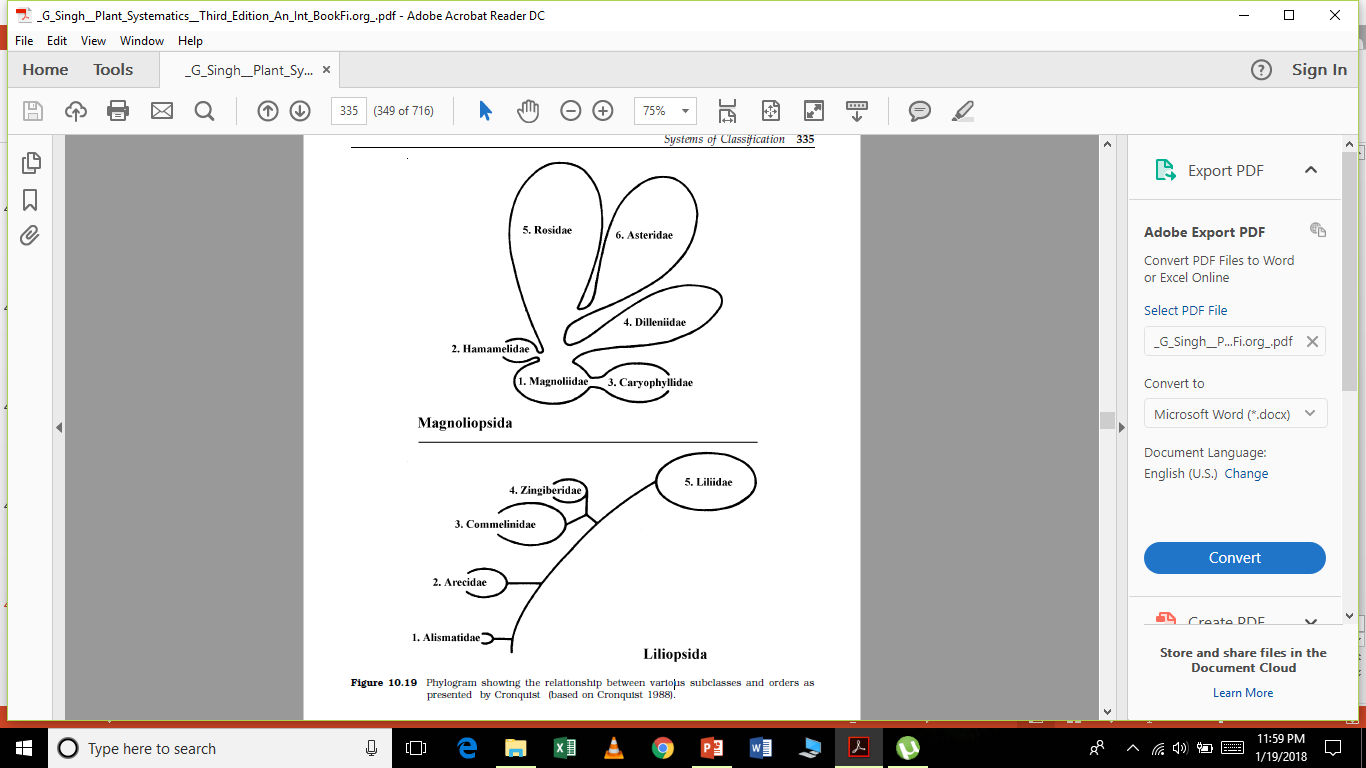